Study Abroad
…………………………….
Email: study_abroad@slc.co.uk
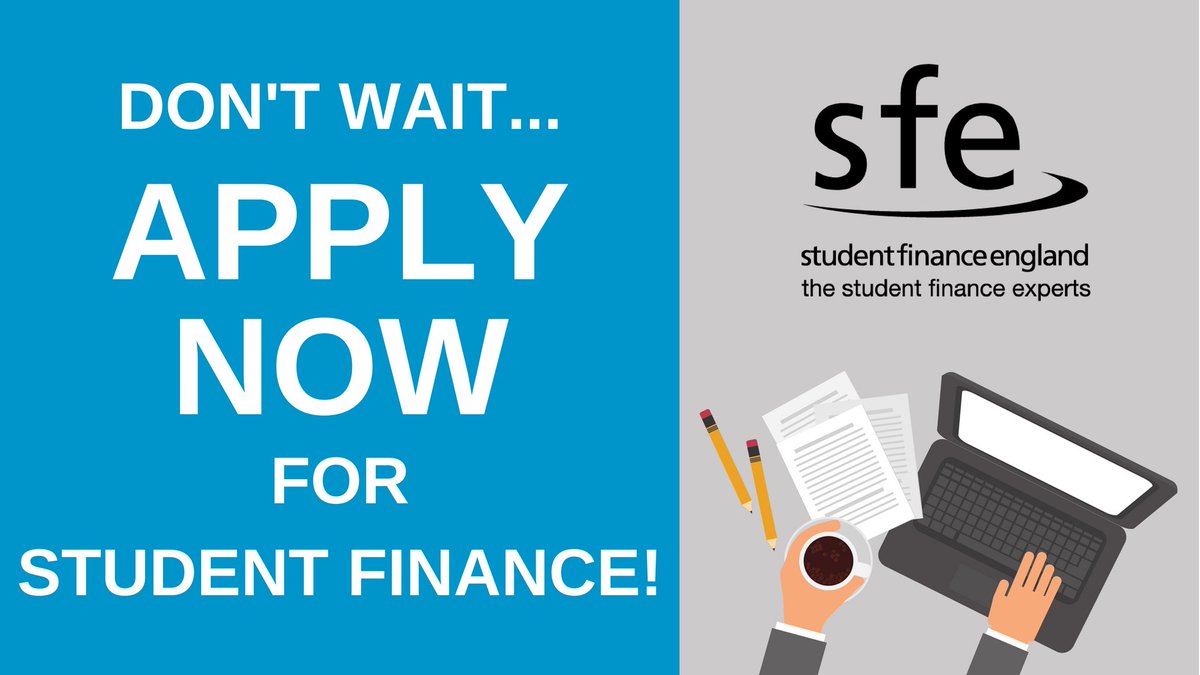 Information & GuidanceStudent Finance England
Charmaine Valente
Times:
10:30 – 10:40 introduction
10:40 – 11:30 Presentation
11:30 – 11:50 Q&A
11:50  - 12:00 Break
12:00 – 12:20 Information and Guidance 
12:20  - 12:30 Final comments
STUDENT FINANCE APPLICATIONS
KEY MESSAGES – SFE APPLICATION DATES AY 2024/25
Students need to apply for funding for each year of their course and it is important to get applications submitted before (or at least close to) the ‘on time deadlines’:
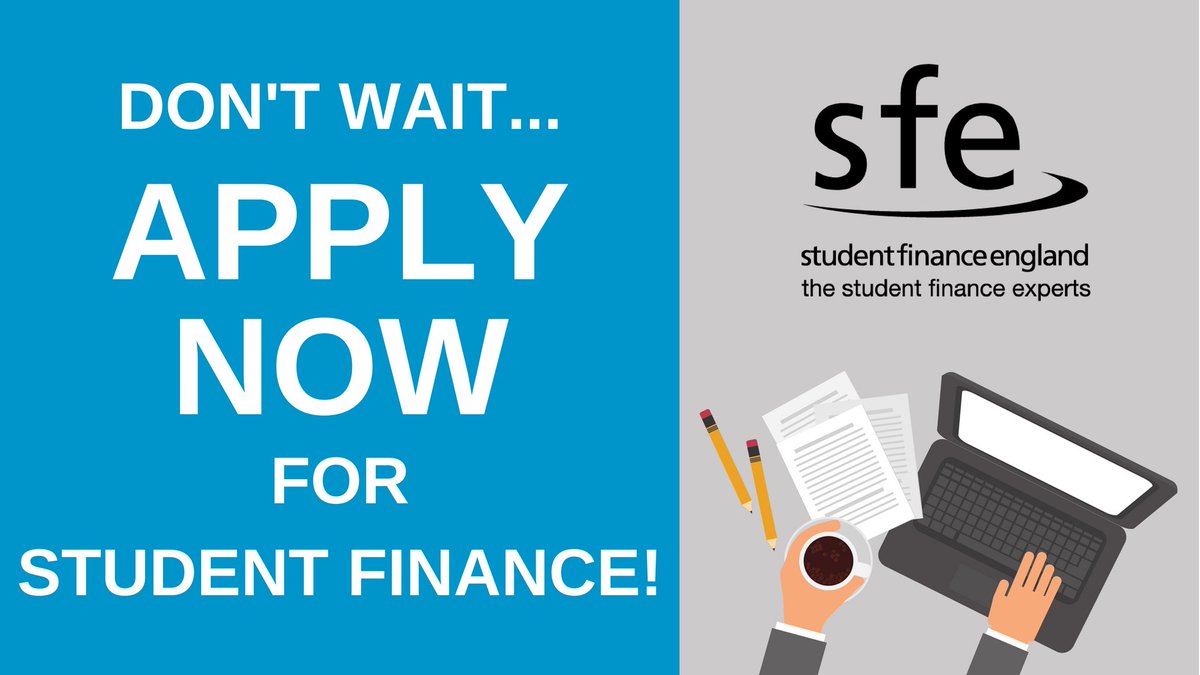 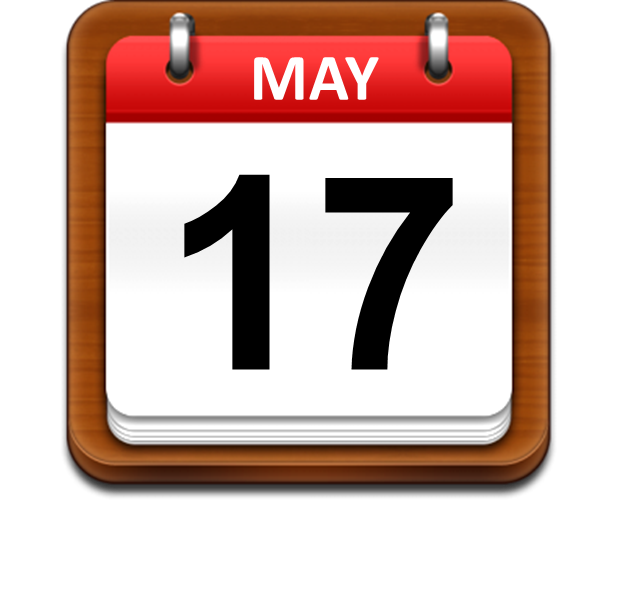 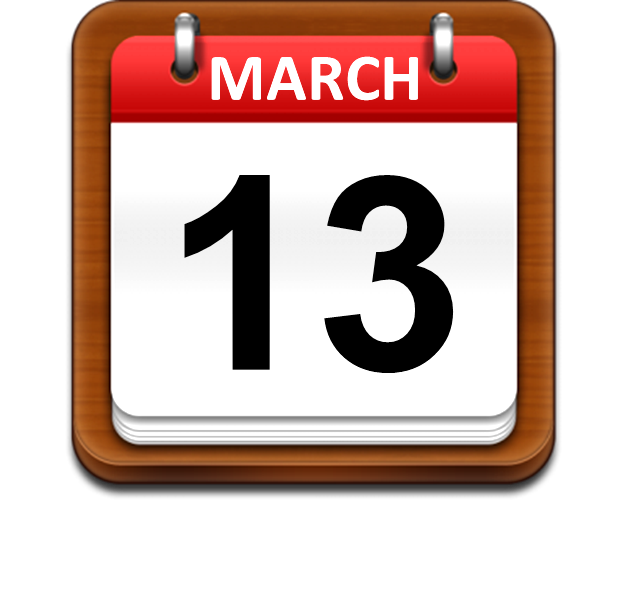 i
Continuing students receive ‘Call to Action’ communications, prompting
them to reapply for their funding for the new academic year
The AY 2024/25 application service for 
full-time SFE undergraduate students opened on March 13th 2024
The ‘deadline’ for new full-time SFE applications is May 17th 2024
(June 21st for continuing students)
Where to sign post students
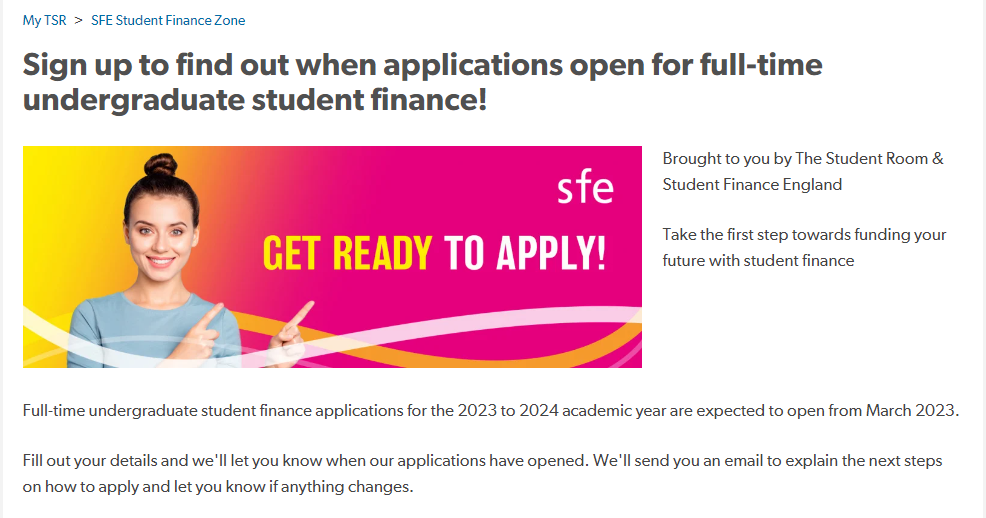 New Figures for 2024/25 (What You Can Get and What You Repay)
	Tuition Fee Loans
	Maintenance Loans
	Disabled Students Allowance	
	Grants for Dependants
	Postgraduate Loans

New Repayment Plan 5
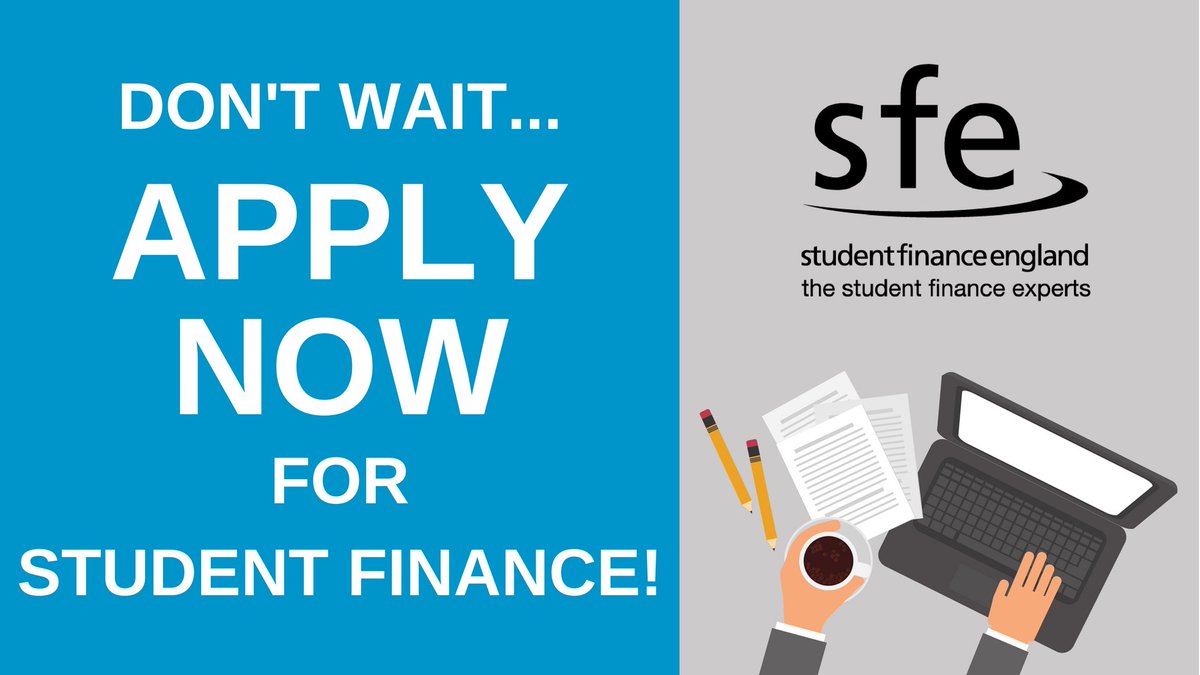 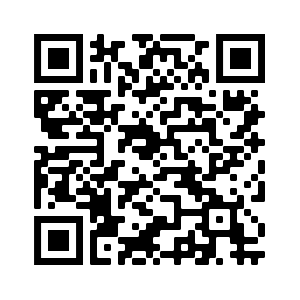 SFE: https://www.gov.uk/apply-online-for-student-finance 

SFW: https://www.studentfinancewales.co.uk/
[Speaker Notes: https://www.gov.uk/apply-online-for-student-finance]
Tuition Fees – Study Abroad
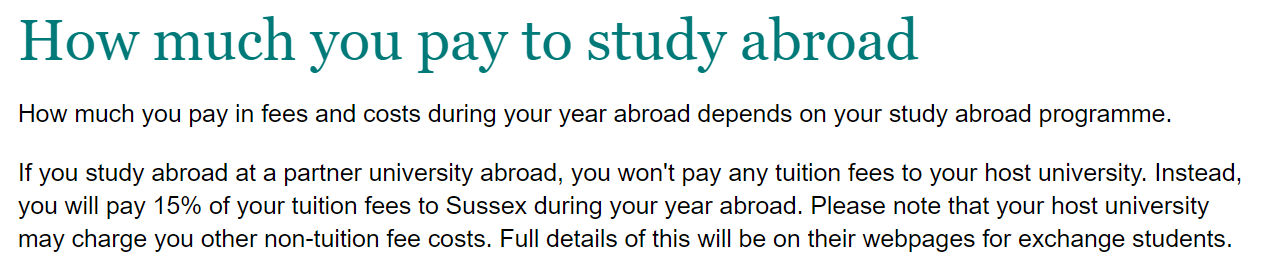 Study Abroad for a full academic year as part of a UK course the fees are capped at 15%
Maintenance Loans – Which Tier?
Maximum (Maintenance) loan for living costs for new full-time students and eligible continuing fulltime 2016 cohort students:
*Lower amounts available for final year students
Maintenance Loans – NMT, MT and Maximum
2016 cohort FT students, not eligible for benefits or aged over 60
*Lower amounts available for final year students
Maintenance Loans – Overseas Rate
2016 cohort FT students, not eligible for benefits or aged over 60
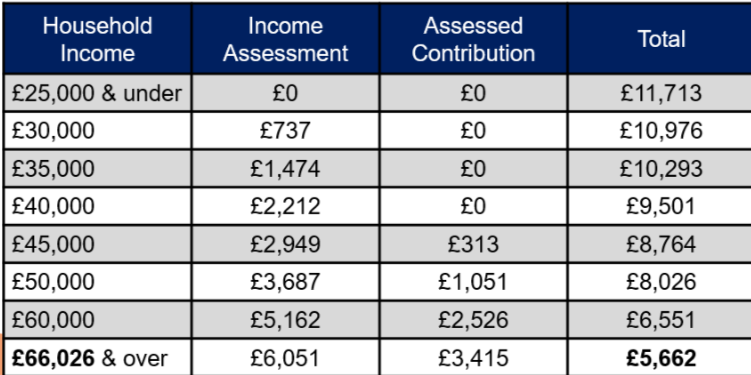 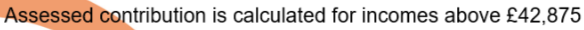 Disabled Students
The maximum allowance (£26,948) will apply to both full-time and part-time undergraduate and postgraduate DSA recipients in 2024/25.  This replaced the four DSA allowances available in previous years. 

For study Abroad students who require DSA, will need to check with the University where they intend to study abroad to have them put in place support with the assistance of the ‘Home’ university

Students in the UK are entitled for 2023/24 academic year up to  £26,948. Student should check how they can access DSA support in the host country

Future work by Funding Informaiton Accoun Manager 

Working with the SLC DSA team to review what DSA support for study abroad students
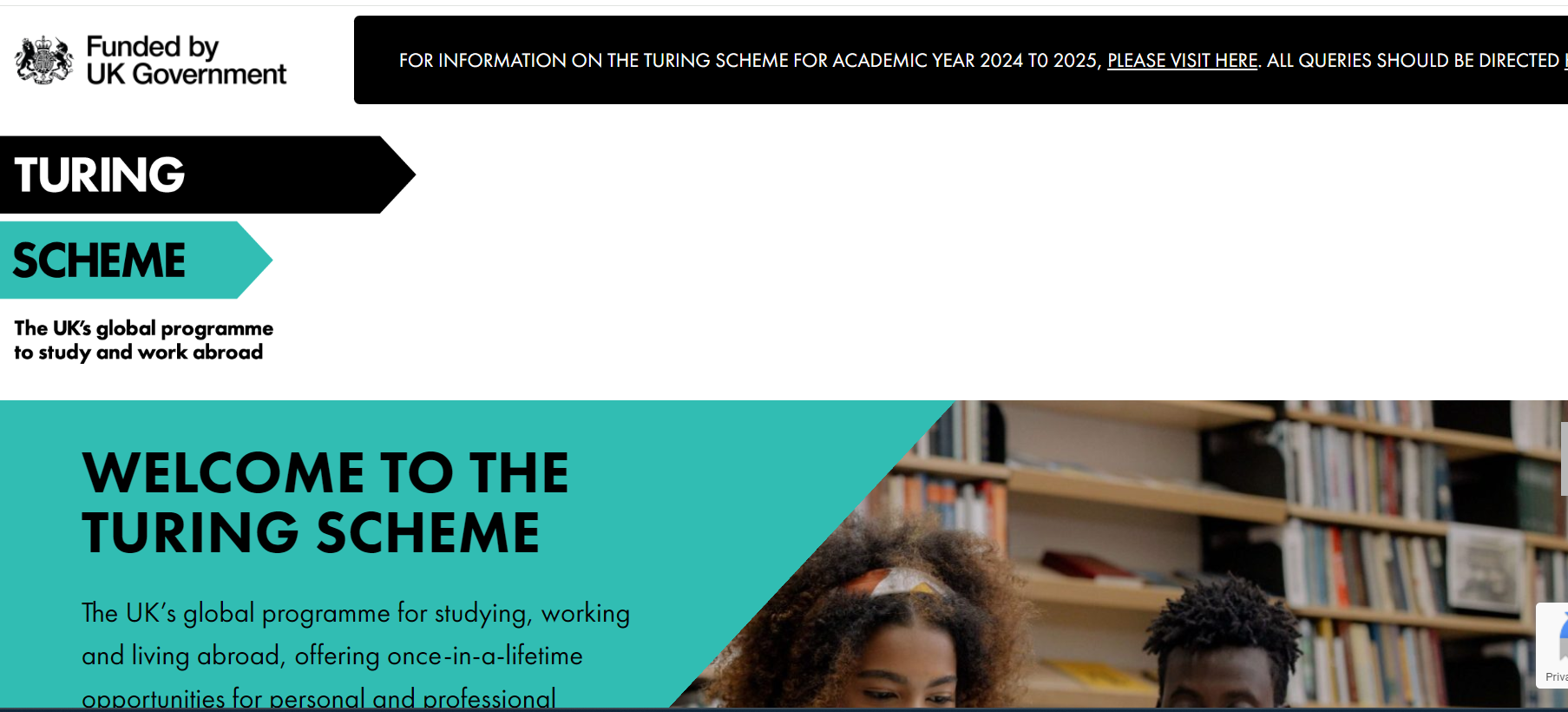 Turing Scheme
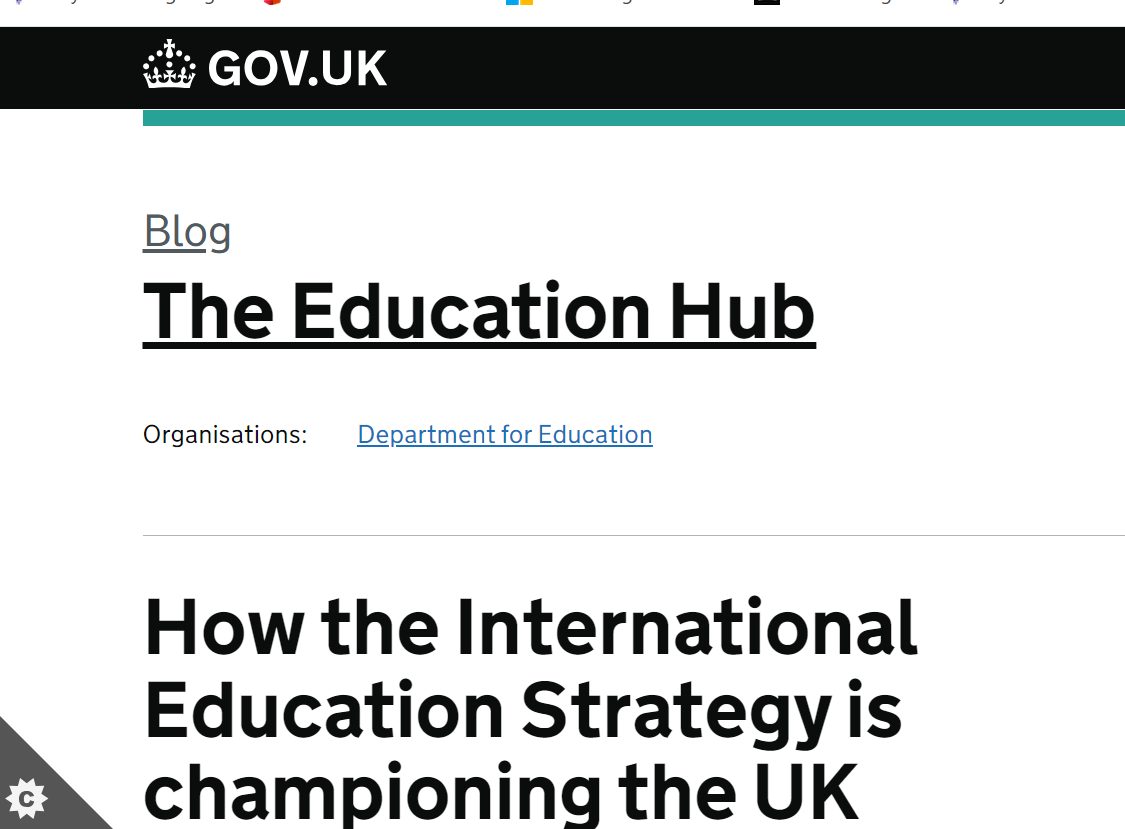 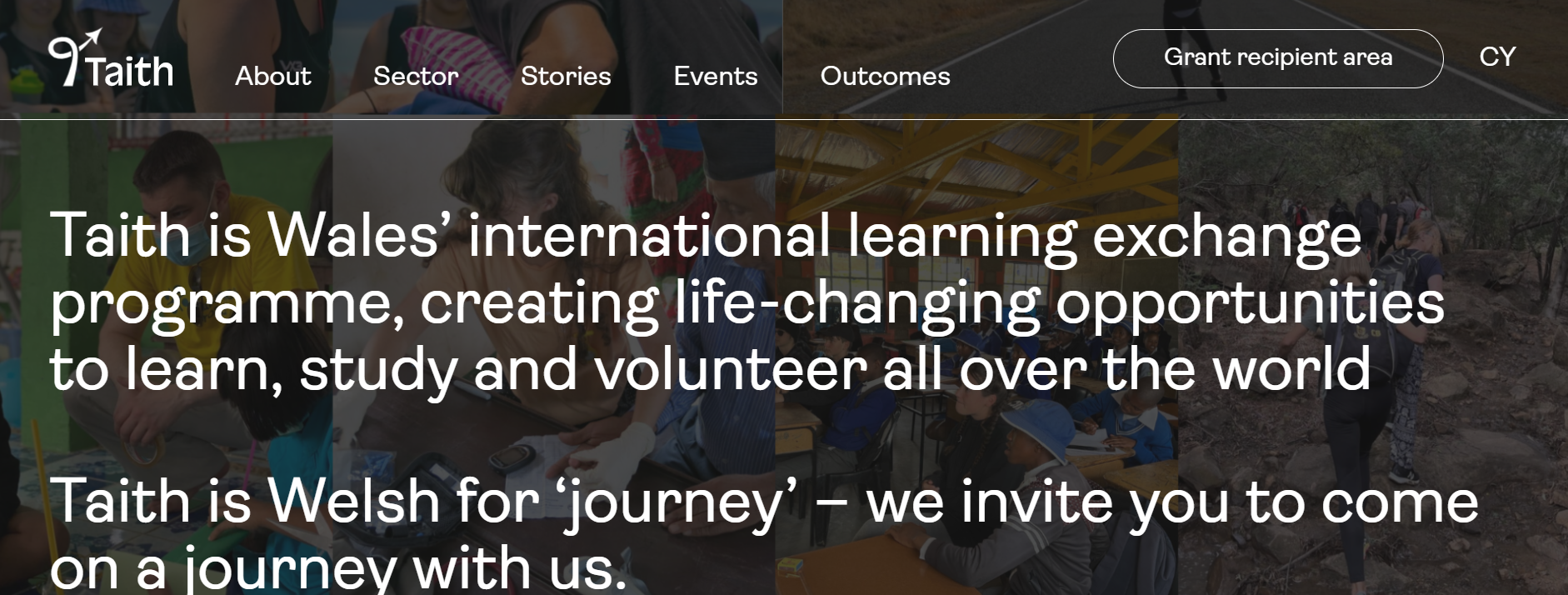 TAITH Scheme
https://educationhub.blog.gov.uk/2021/10/08/how-the-international-education-strategy-is-championing-the-uk-education-sector-overseas/
[Speaker Notes: Although Turing (England) and Taith (Wales) are both government funding, they sit separately to SLC and the funding is run through Capita. The main thing to inform student is in relation to double funding for travel.

Capita may not be running Turing in 2024/25 – awaiting further details]
Lifelong Learning Entitlement
A New, Flexible Student Finance System
The Lifelong Learning Entitlement (LLE) will transform the post-18 student finance system in England:

LLE will create a single funding system to help people pay for college or university courses, and flexibly train, retrain and upskill

This new, unified system is called the Lifelong Learning Entitlement (LLE)

Under LLE, students will be able to apply for a loan worth the equivalent of four years of post-18 education (£37,000 in today’s tuition fees) 

An additional entitlement, above the core four-year entitlement, will be made available for a limited number of priority subjects and longer courses
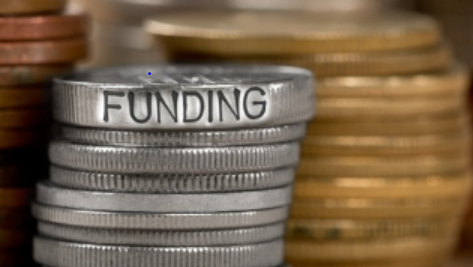 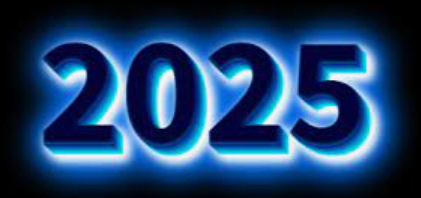 Apply for January 2026 courses start dates
Lifelong Learning Entitlement
A New, Flexible Student Finance System
Through the LLE there will be increased flexibility for learners in how they choose to study, broadening access to funding for eligible modules, not just full courses:

Ensuring module quality:

Modules must be from a single ‘parent course’ that can be stacked towards full qualifications

Modules must be credit bearing, with a 30-credit minimum, which can be achieved by ‘bundling’

Modules must have a single assigned academic level i.e. Level 4

Learners will receive a standardised transcript on completion
A New, Flexible Student Finance System
Lifelong Learning Entitlement
Lifelong Learning Entitlement overview - GOV.UK (www.gov.uk)
A New, Flexible Student Finance System
Lifelong Learning Entitlement
Dedicated information sections have been added to the HEP Services and LP Services websites and will host the latest LLE updates and resources:

www.heinfo.slc.co.uk/lle/lifelong-learning-entitlement
www.lpservices.slc.co.uk/lle/lifelong-learning-entitlement 

Page content includes an LLE introduction, LLE resources and exclusive to the HEP Services website, an LLE frequently asked questions (FAQ) section
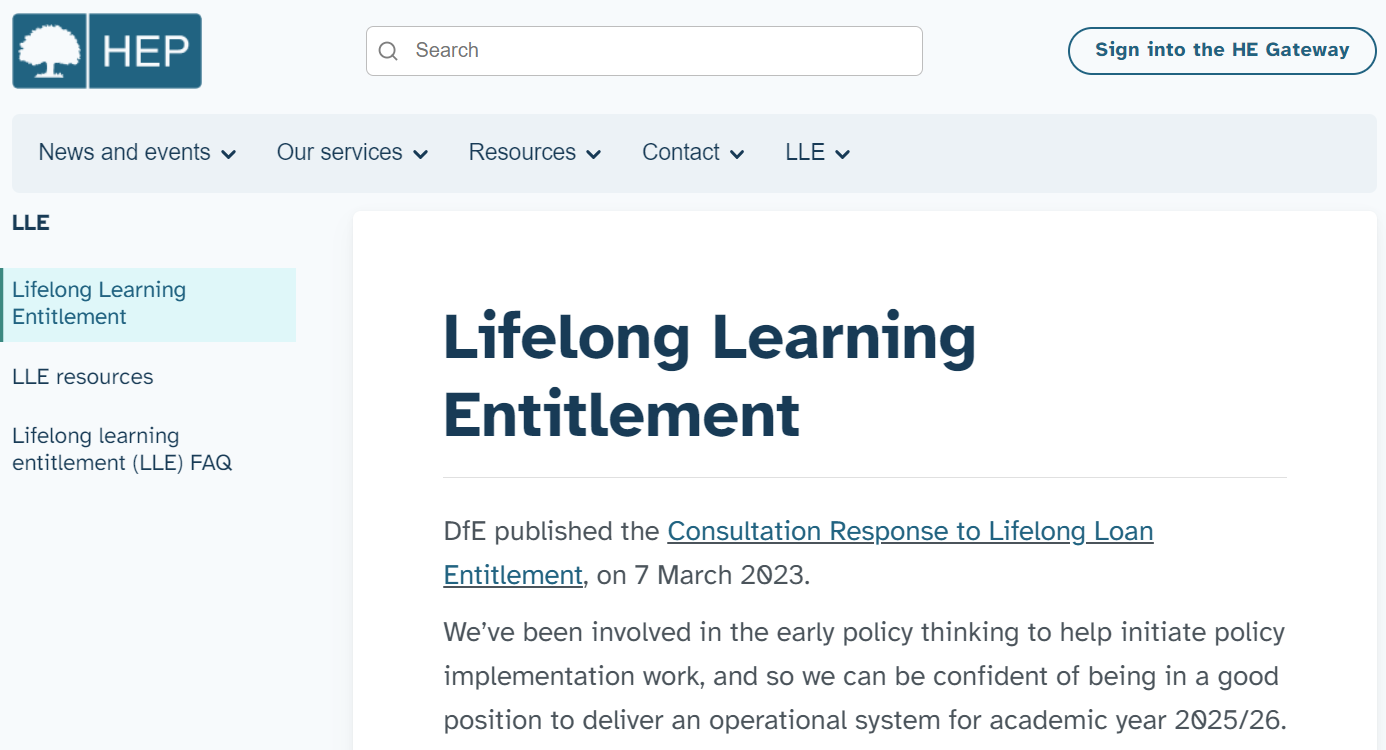 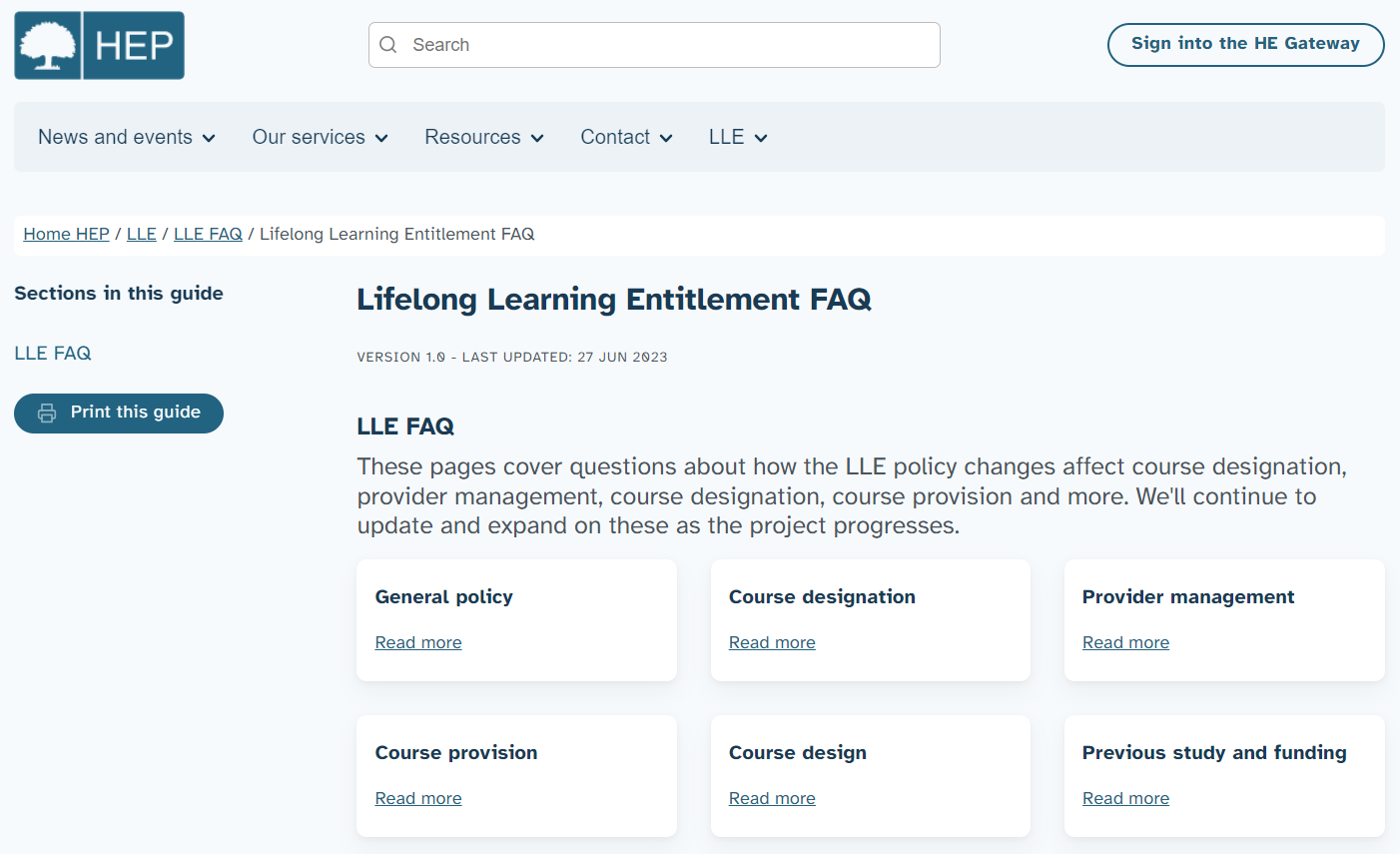 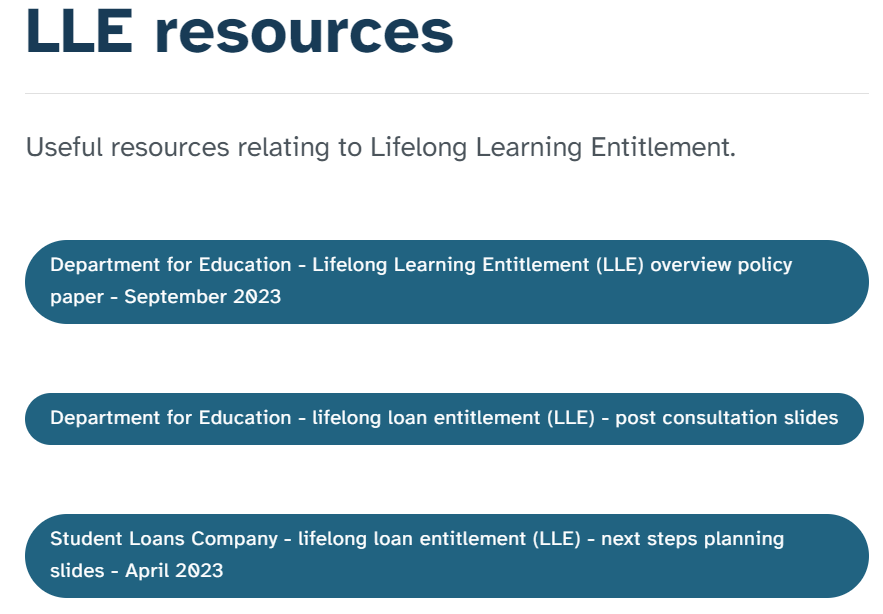 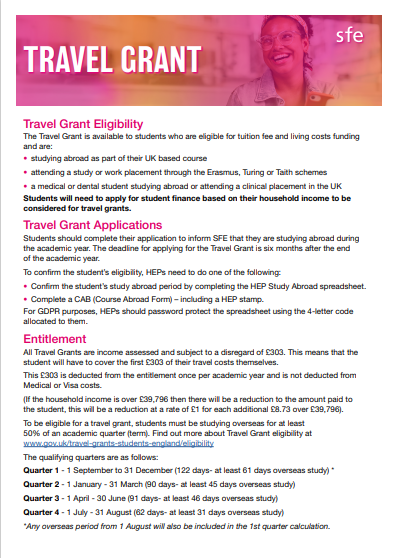 Resources
We have recently updated our resources for AY 23/24, some examples of the leaflets we have available:
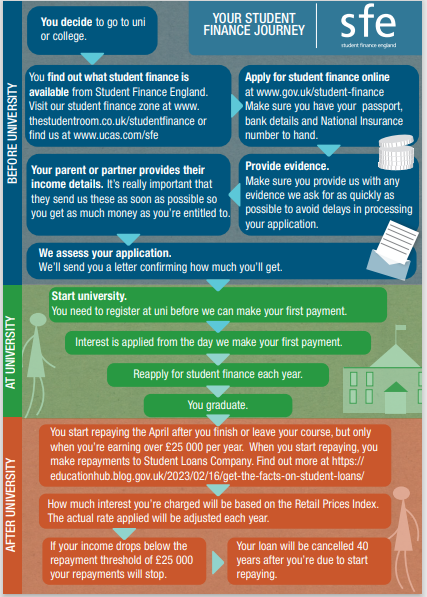 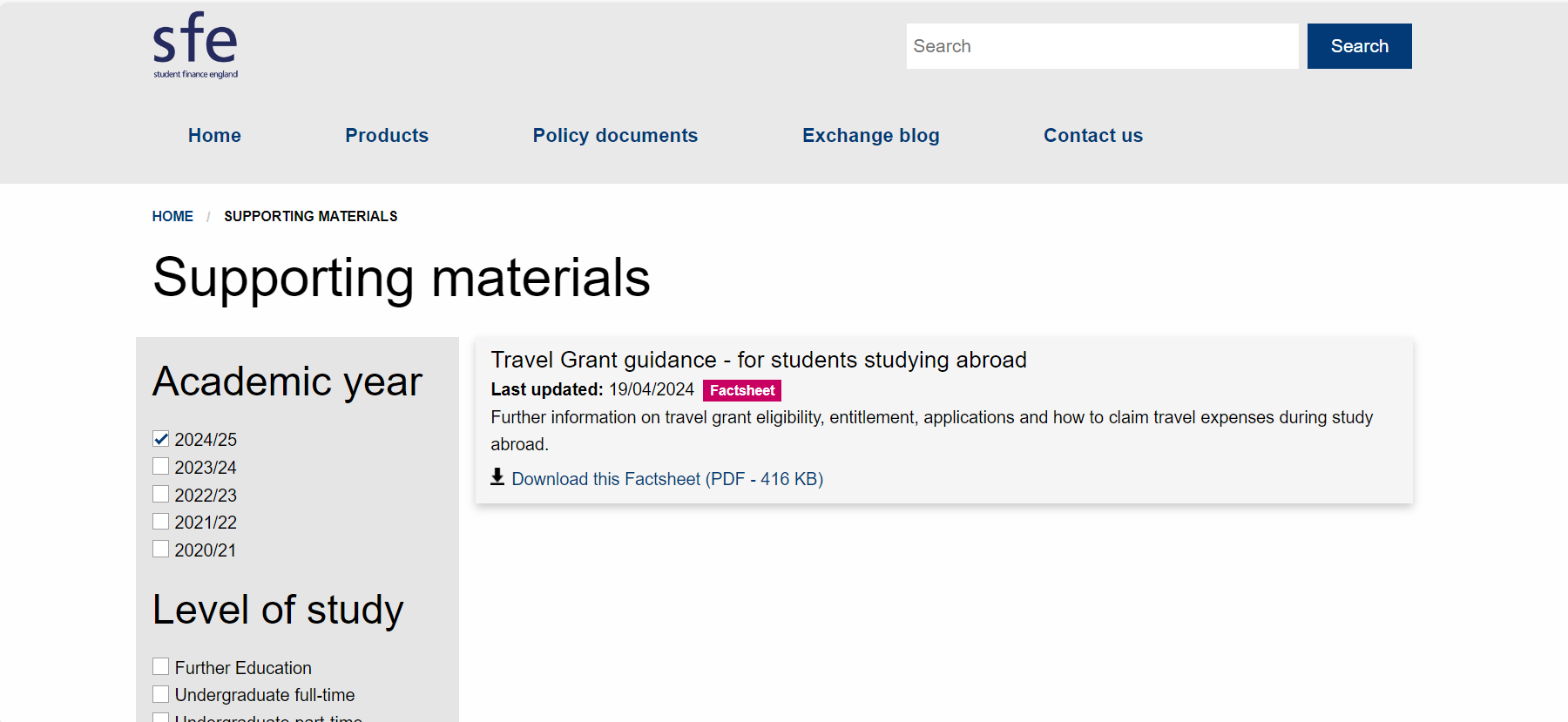 https://www.practitioners.slc.co.uk/supporting-materials/
[Speaker Notes: Soon to be added to our SFE and SFW practitioner sites  for the student journey]
Travel Grants
You can now direct any queries regarding travel grants to our travel grant team.

The travel grant team have also created a document which should help you understand how travel grant claims work and what is required. This will be included in the study abroad bulk email to be sent with the HEP confirmation sheet. 

EMAIL :  TRAVEL_GRANT_QUERY@SLC.CO.UK
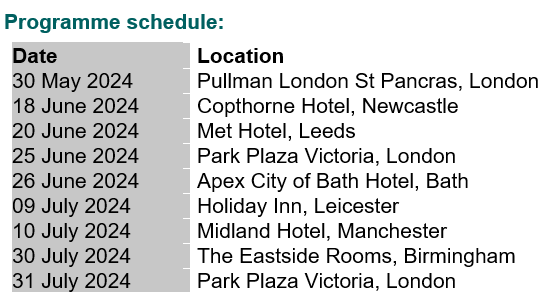 Who should attend?We would encourage planners, course designers, IAG practitioners and student advice staff to consider this programme to be critical, in preparing for the implementation of the LLE student finance system.
We are planning to open registration for this programme w/c 29th April 2024. Look out for our registration opening notice.
Question time
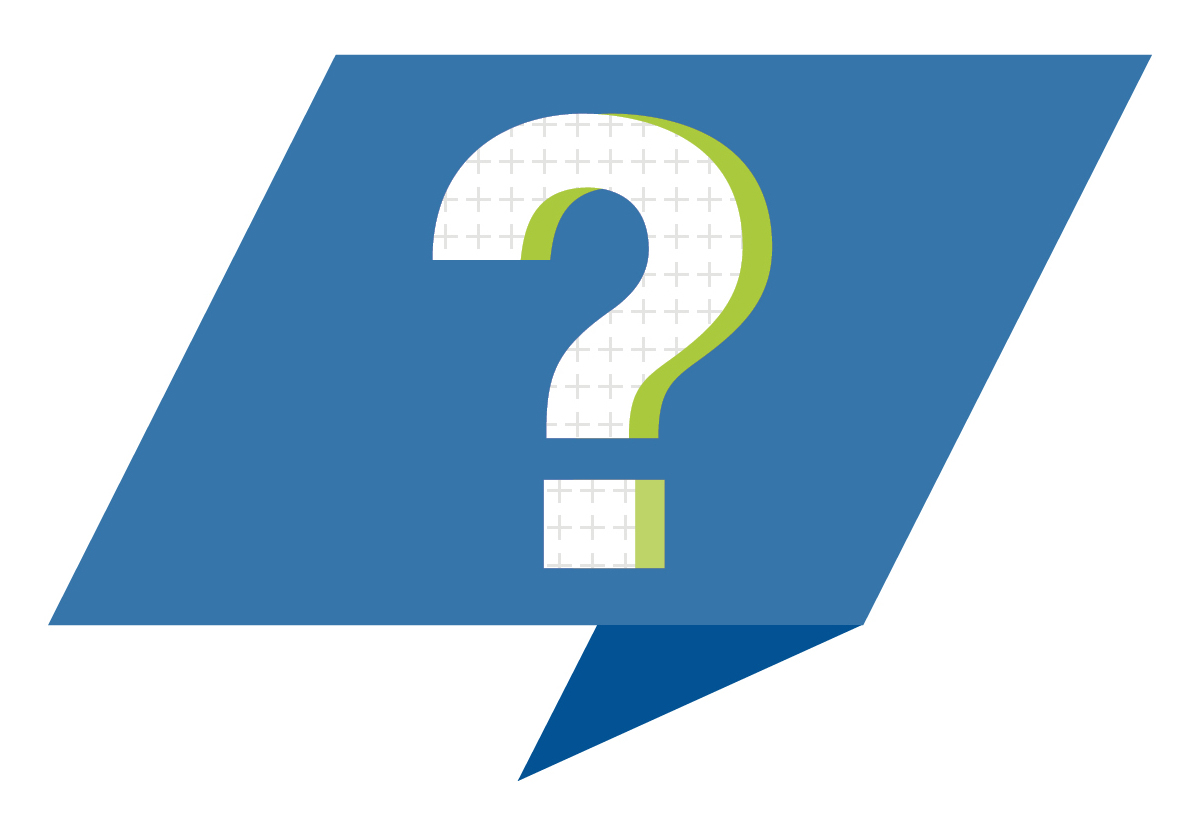 Email: study_abroad@slc.co.uk